«ДМУ» (филиал) ФГБОУ ВО «Дальрыбвтуз»
Внеклассное мероприятие 
«English vs Biology vs Maths» 
(игра для курсантов первого курса)
Преподаватели Савин А.А., Савина Т.И., 
Луцик Л.А., Крюкова И.Ю.
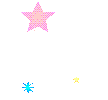 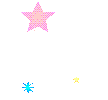 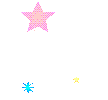 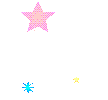 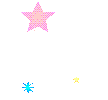 We are the greatest experts
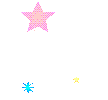 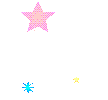 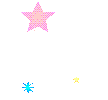 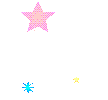 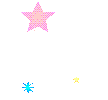 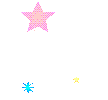 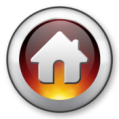 What’s wrong?                       20 p
N, E, SW, W, NS, E, NE
ответ
Give antonyms             10 p
winter

 It’s cloudy
ответ
Call all possible forms of the word    40 p
To translate
Cadets…. the sentences from English into Russian
He is a …. of many books
We make some….. into English
ответ
Add the necessary word and translate   30 p
Her eyes…. large
 My friend… at the Maritime college.
What… the weather like today?
ответ
Answer the questions     50 p
1. What is there in the room?
	2. Where does your friend study?
	3. What are you doing?
    4. When do you go to the college?
    5.What is your favourite subject?
ответ
N, E, SW, W, NS, E, NE
20 p
NS
Give antonyms
winter
It’s cloudy         10 p
1) summer
2) It’s sunny
To translate
Cadets translate the sentences from English into Russian
He is a translator of many books
We make some translations into English
40 p
назад
Her eyes are large
 My friend studies at the Maritime college.
What is the weather like today?
30p
назад
назад
назад
Разгадайте ребус
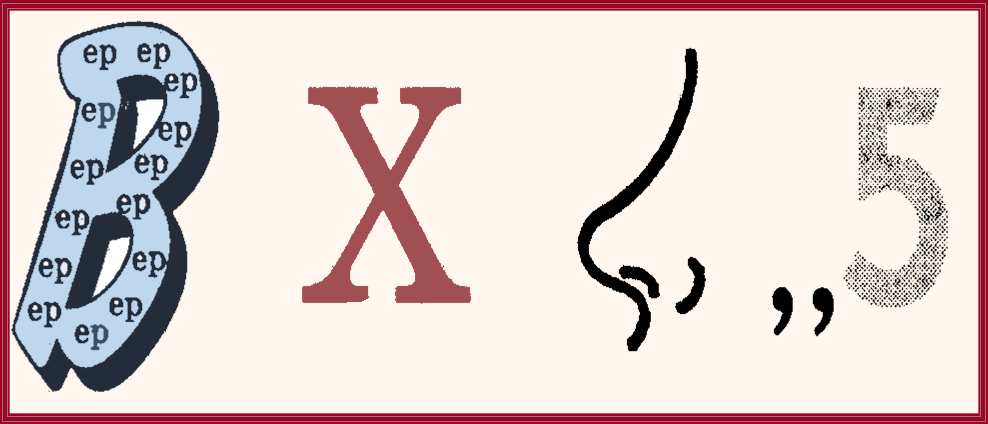 ответ
Разгадайте ребус
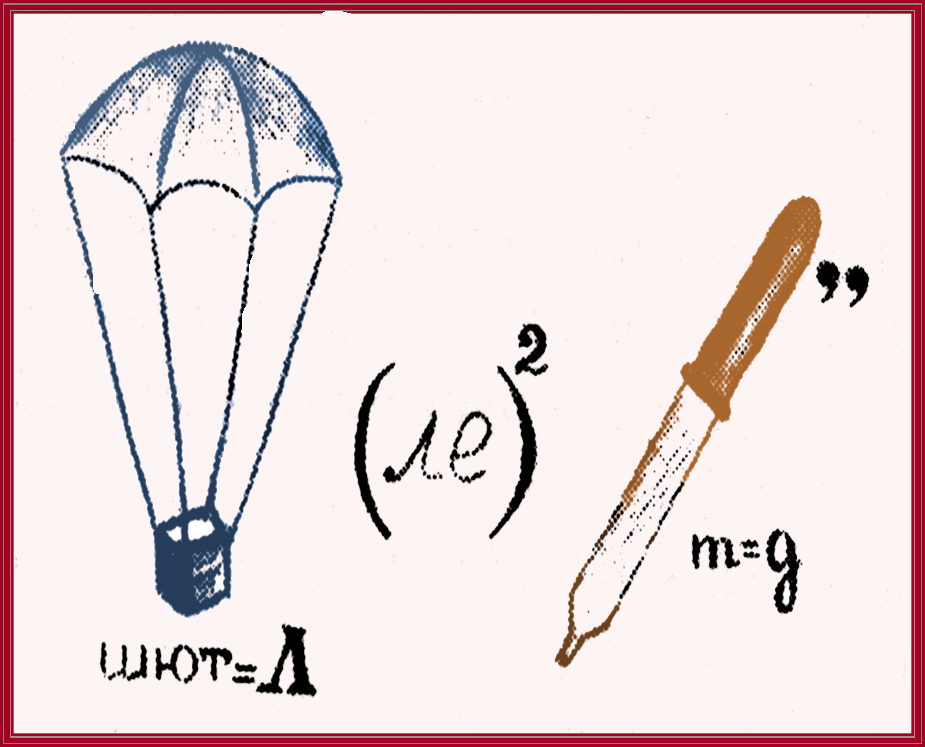 ответ
Разгадайте ребус
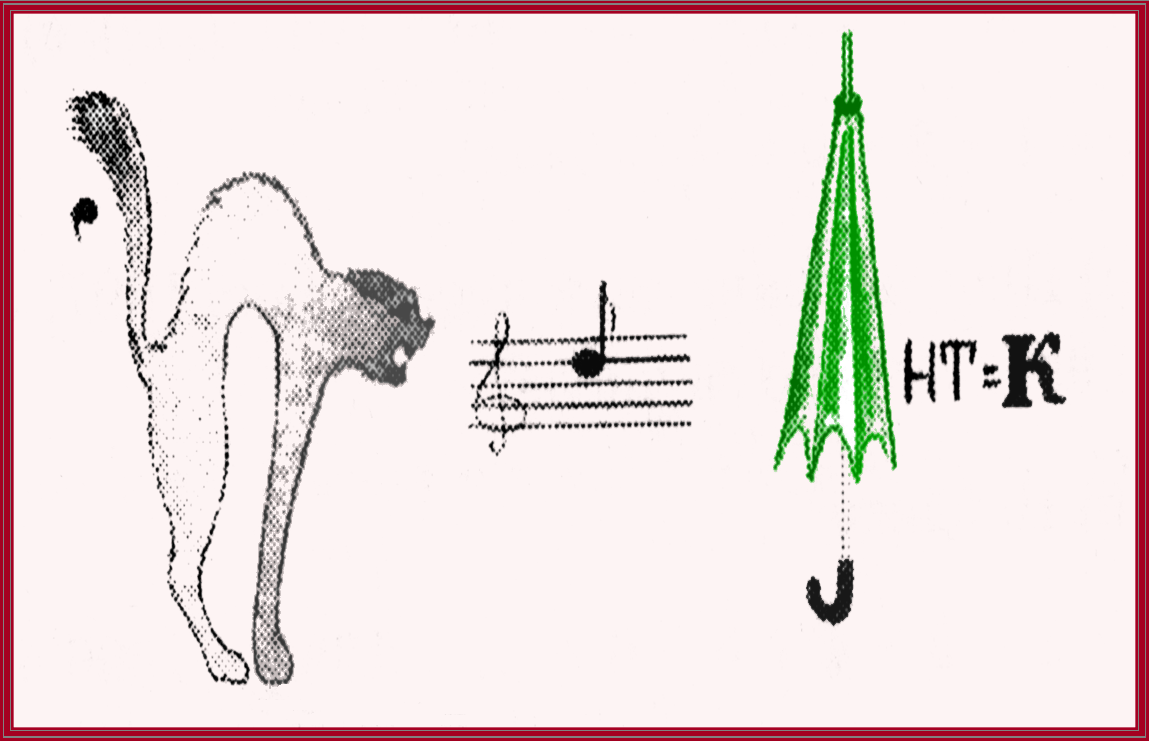 ответ
Разгадайте ребус
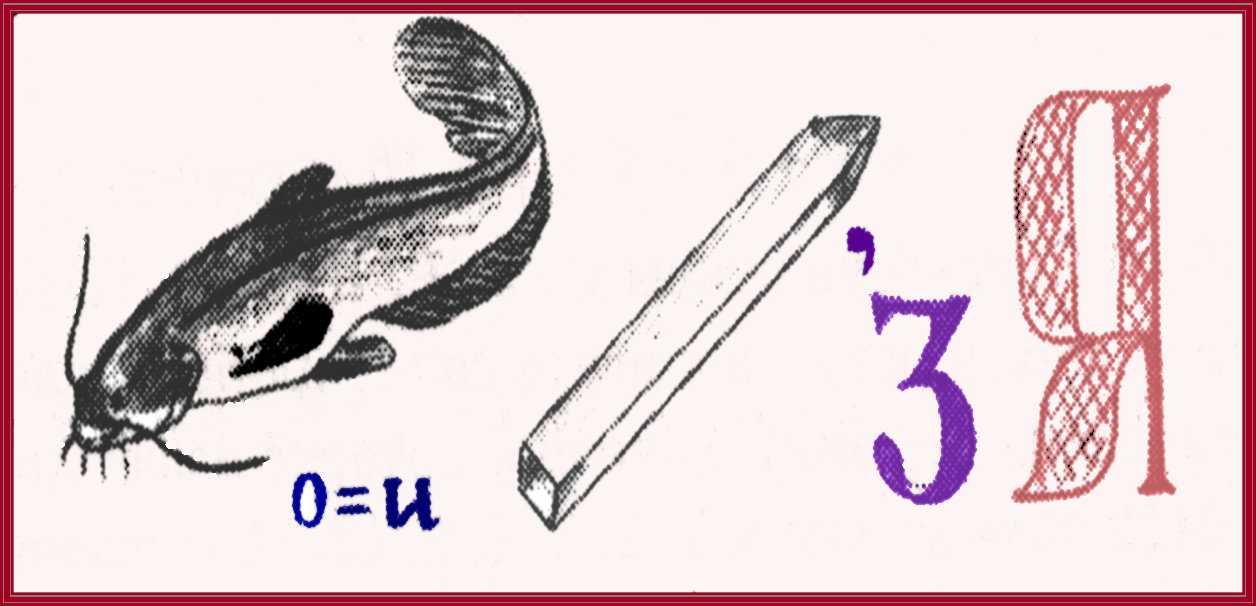 ответ
Разгадайте ребус
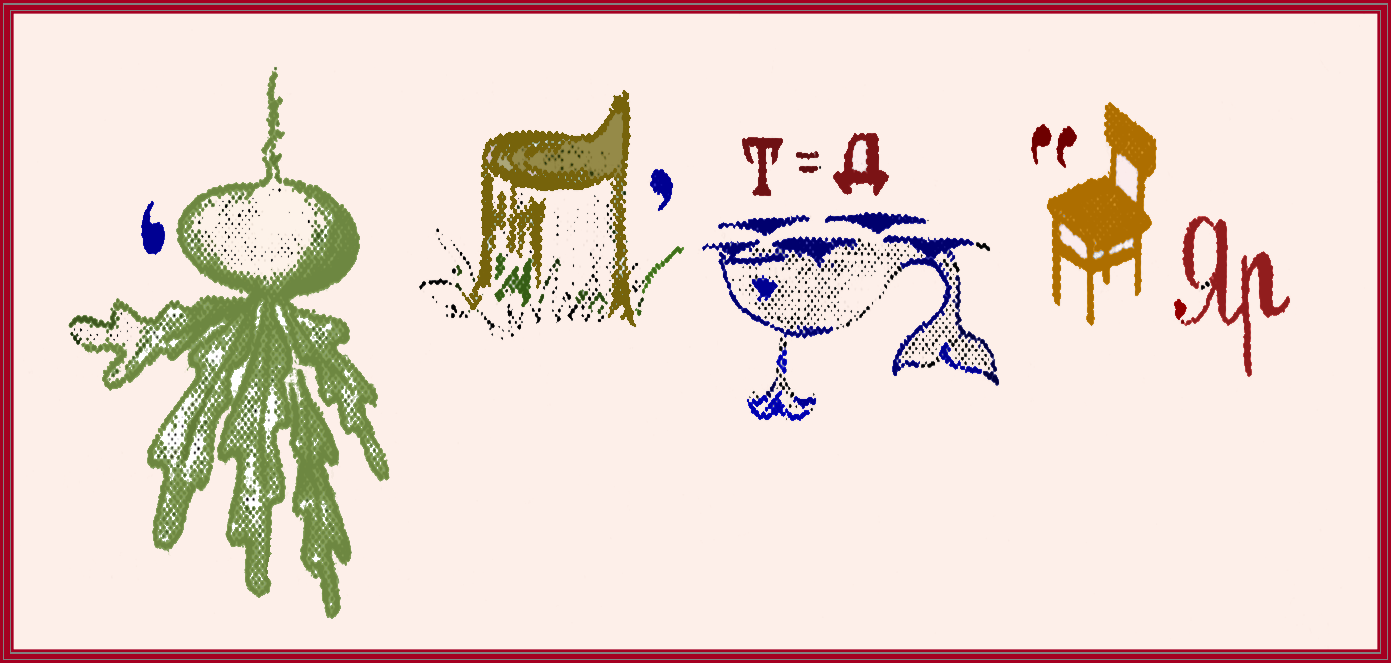 ответ
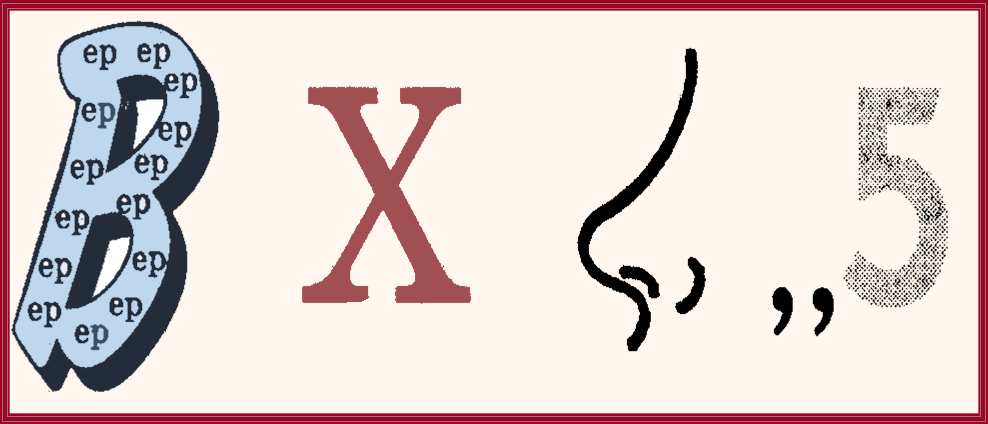 ПОВЕРХНОСТЬ
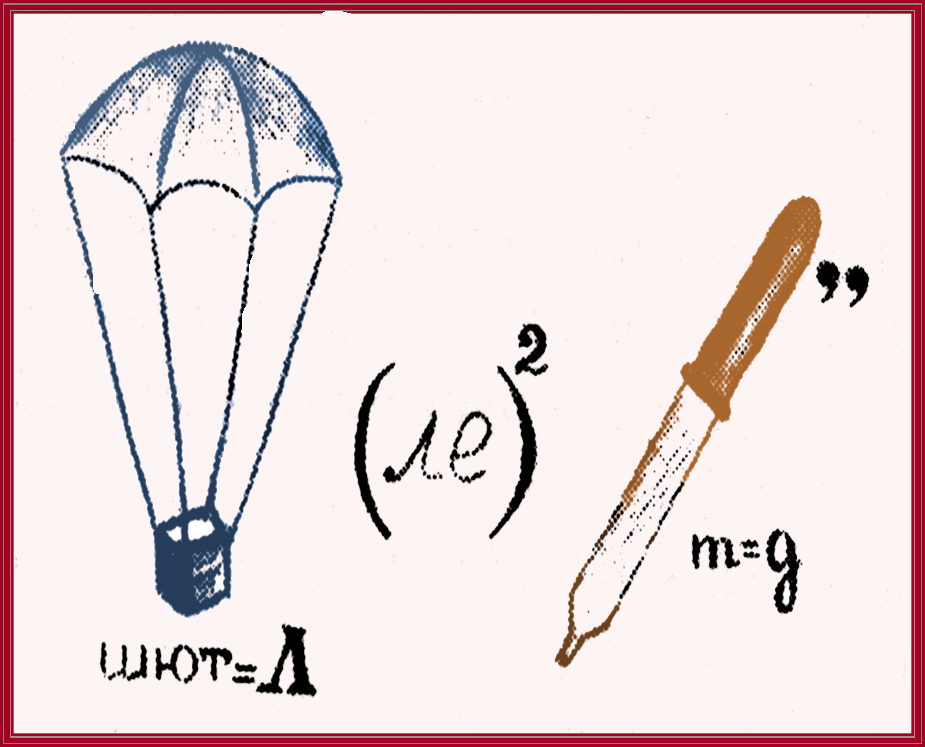 ПАРАЛЛЕЛЕПИПЕД
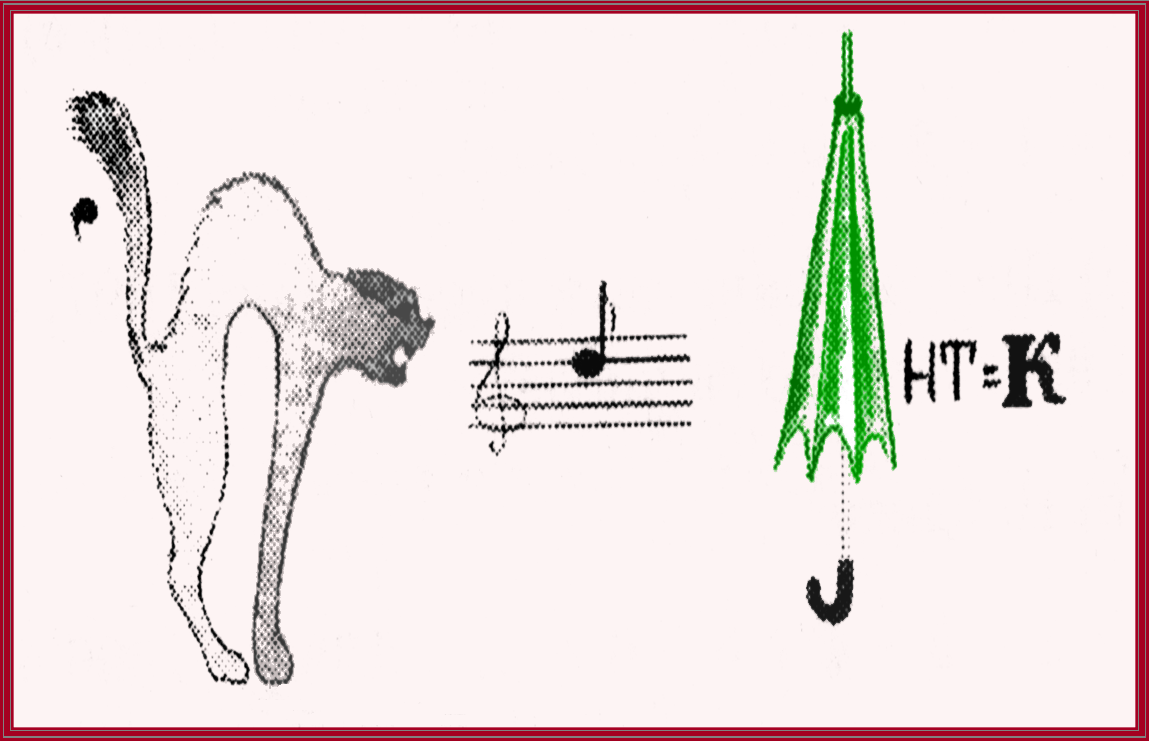 ОТРЕЗОК
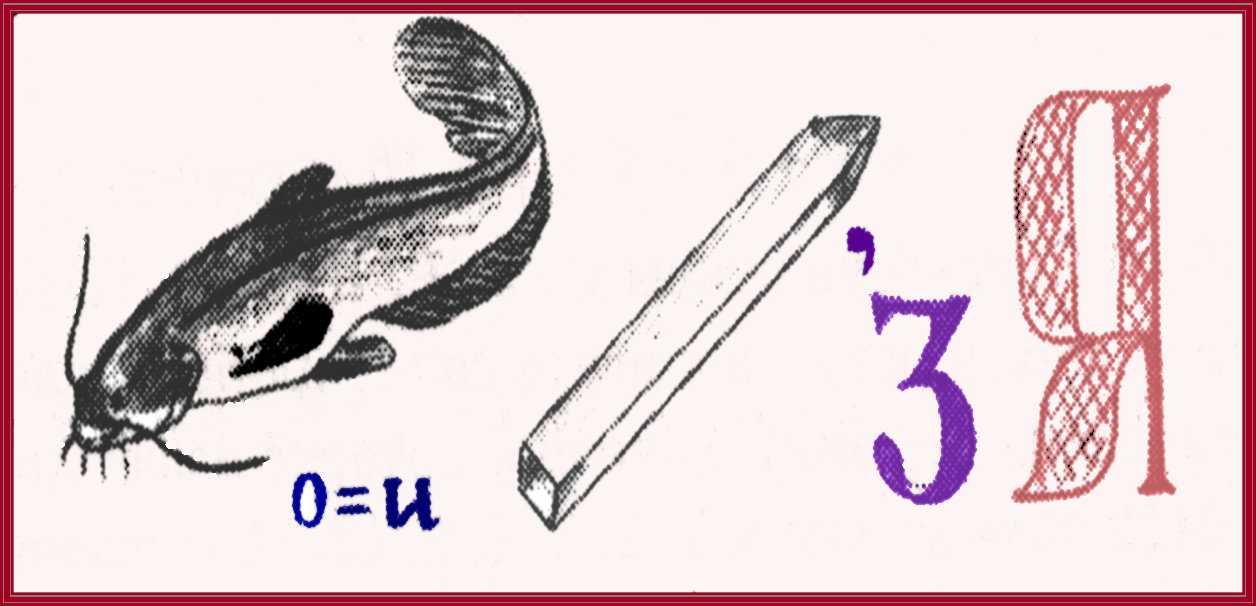 СИММЕТРИЯ
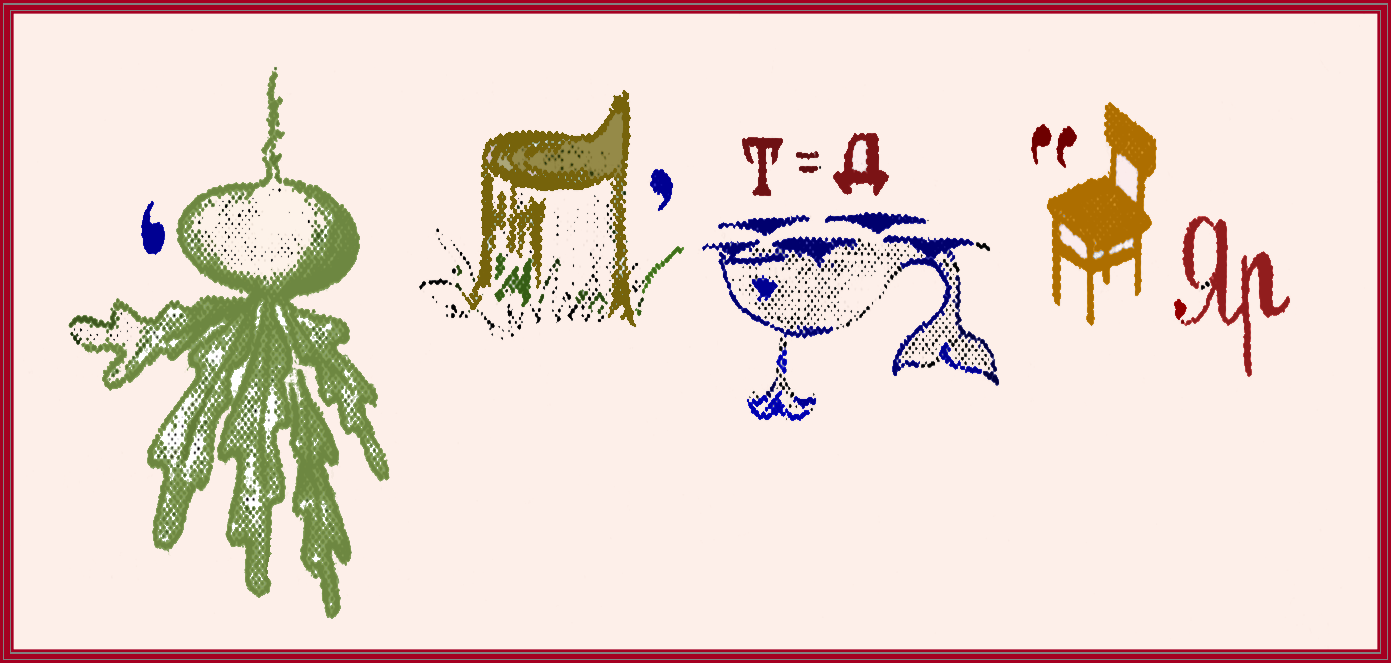 ПЕРПЕНДИКУЛЯР
Use the correct verb form:
He (to have) breakfast at 8 o’clock
ответ
Use the correct verb form:
My friend (to translate)…  from English into Russian well.
ответ
Use the correct adjective form:
August is (hot) month in our region.
ответ
Ask 4 questions:
We do our homework every day
ответ
Translate from Russian into English:
Нам нравиться учиться в ДМУ, так как здесь интересно и мы готовимся к нашей будущей профессии.
ответ
He has breakfast at 8 o’clock
назад
My friend translates  from English into Russian well.
назад
August is the hottest month in our region.
назад
1.Do we do our homework every day?
2.What do we do every day?
3.Do we do our homework or not?
4.We do our homework every day, don’t we?
5.Who does the homework?
назад
We like to study at the Maritime College, because it’s interesting and we prepare for our future profession.
назад
Make the correct order of the letters:   40 p

1) гаеатм
2) гзиато
3) иоэмрнб
4) игеенатк
5) нтезфоотси
ответ
Add the necessary letters           20 p


Б…лок
Р…босомы
Т…роксин
М…тохондрии
Герм…фр…дит
ответ
A man with brown eyes  has a family. His mother’s eyes are blue. His wife has brown eyes, but his son’s eyes are blue. What is the possibility that the next child in such a family will have blue eyes too?                              - 50 p
ответ
У кого больше ног (конечностей): у пяти осьминогов или у четырёх кальмаров?                       30 p
ответ
Не только единица скорости морских судов, но и участок стебля.                           				-10 p
ответ
1) гаеатм
2) гзиато
3) иоэмрнб
4) Игеенатк					40p
5) нтезфоотси
Гамета
Зигота
Эмбрион
Генетика
Фотосинтез
Б…лок
Р…босомы
Т…роксин                                  20 p
М…тохондрии
Герм…фр…дит
Белок
Рибосомы
Тироксин
Митохондрии
Гермафродит
A man with brown eyes  has a family. His mother’s eyes are blue. His wife has brown eyes, but his son’s eyes are blue. What is the possibility that the next child in such a family will have blue eyes too?                     50 p
25
У кого больше конечностей: у пяти осьминогов или у четырёх кальмаров?                        30 p
Одинаково – 5*8=4*10
Не только единица скорости морских судов, но и участок стебля.                               10 p
Узел
who?
Ты, как рядовой в пехоте,
Служишь рядовым на флоте.
Боцман приказал? Скорее
Лезь по лесенке на рею.
И не трусь, не вешай нос! 
Ты в тельняшке! Ты — …
ответ
who?
Кто скафандр надевает
И на глубину ныряет?
Кто в ботинках со свинцом
Ходит там по дну пешком?
ответ
What?
Я от ветра надуваюсь,
Но ничуть не обижаюсь,
Пусть меня он надувает,
Яхте скорость прибавляет
ответ
Who?
Он на мостике стоит
И в бинокль морской глядит,
Не страшит девятый вал-
Крепко держит он штурвал.
Он на судне — царь и пан.
Кто же это? …
ответ
What?
Плаваю на корабле,
Иногда лежу на дне,
На цепи корабль держу,
Cудно в море сторожу,
Чтобы ветер не угнал,
На волнах лишь покачал
ответ
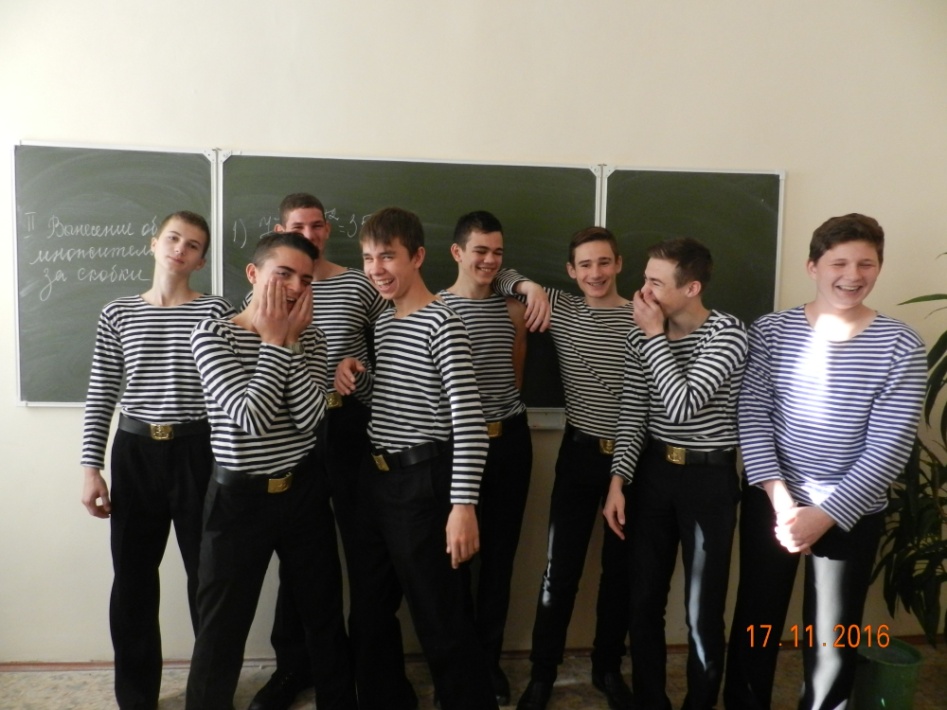 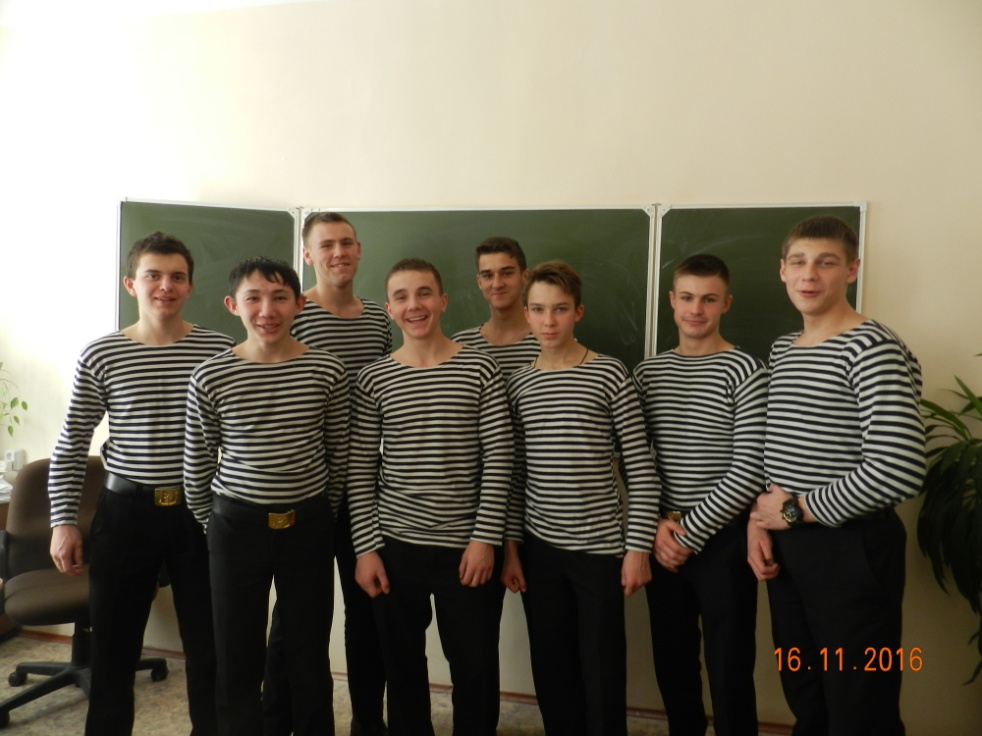 Sailor (seaman)
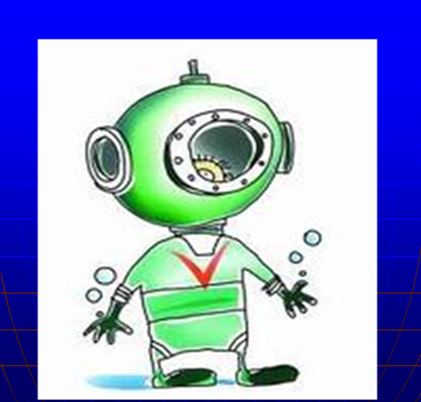 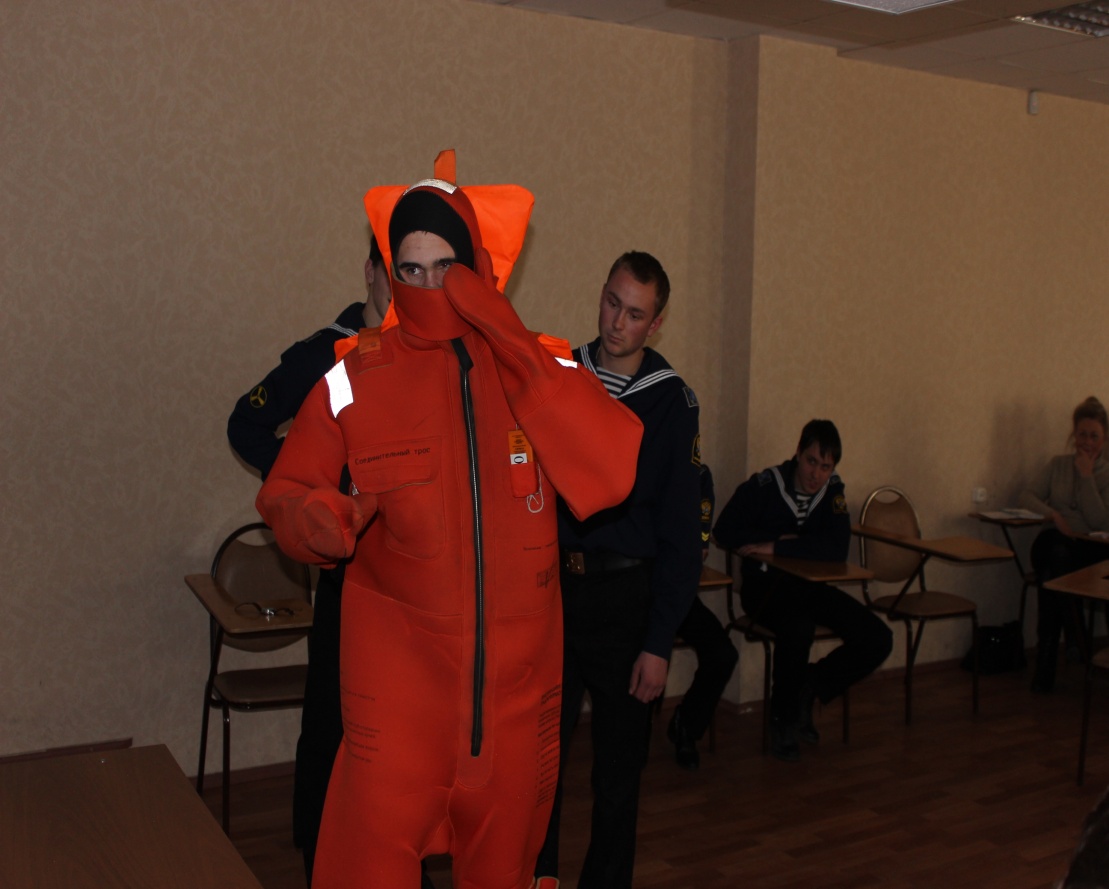 Diver
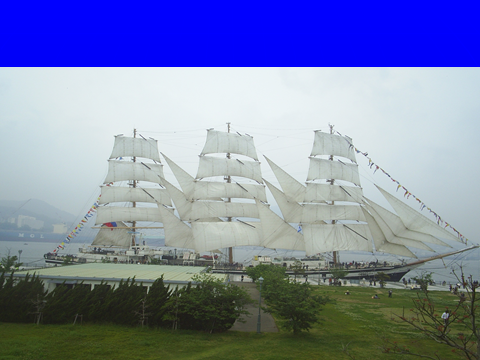 Sail
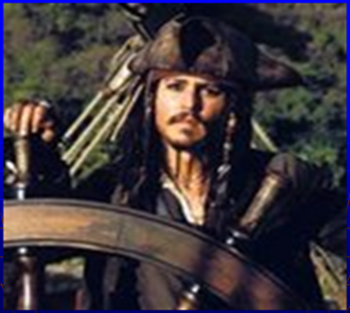 Captain (Master)
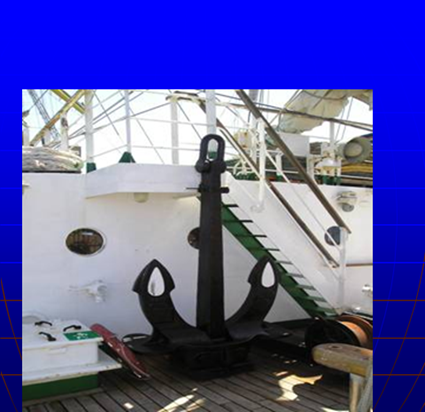 Anchor
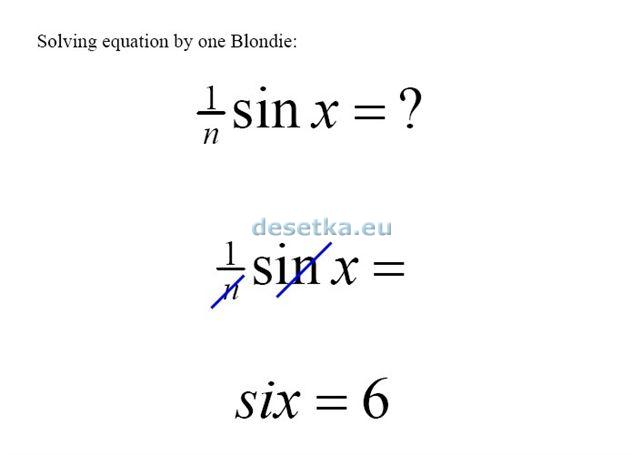 ?
ответ
Одна голова хорошо,
 а две  - мутация? (некрасиво)
ответ
Найдите в этом узоре спрятанную равноконечную звездочку
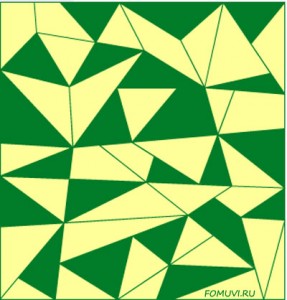 ответ
Курсант получил десять English  хвостов. 
За каждые 3 оторванных хвоста ему полагается снятие еще одного, бонусного.
Сколько тем должен сдать курсант, чтобы получить зачет по иностранному языку?
ответ
Друзья познаются на контрольной.
ответ
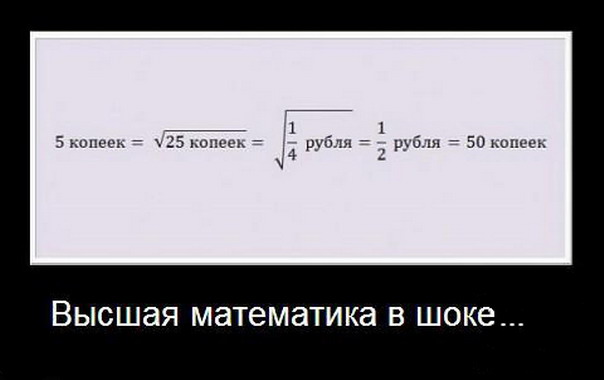 6
Одна голова хорошо, а две  - мутация? (некрасиво)
Одна голова хорошо, а две - лучше
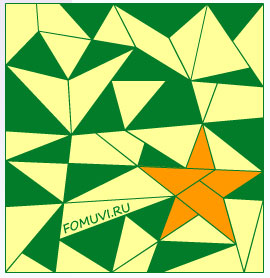 назад
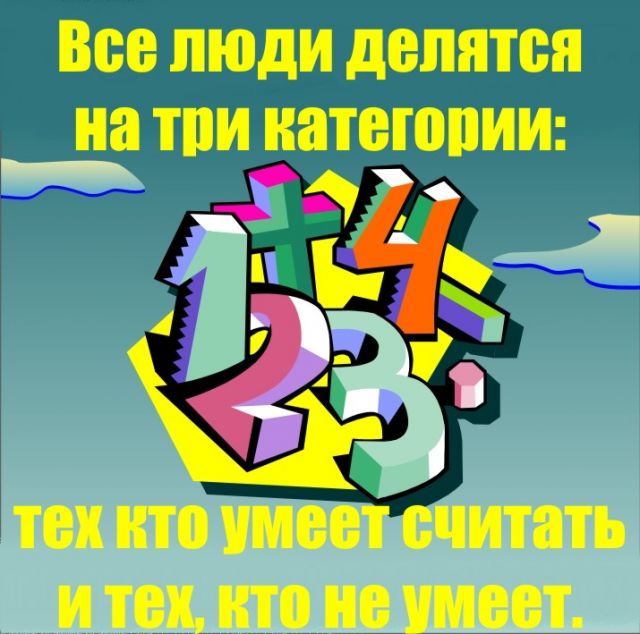 8тем
Друзья познаются на контрольной.
Друзья познаются в беде
ПОДВЕДЕНИЕ 
ИТОГОВ ИГРЫ
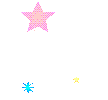 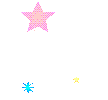 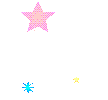 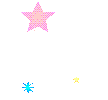 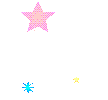 ПОЗДРАВЛЯЕМ
ПОБЕДИТЕЛЕЙ
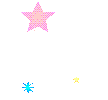 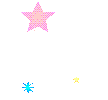 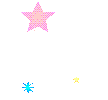 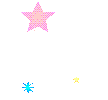 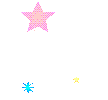 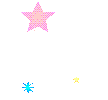 Интернет-источники использованных в презентации фотографий и репродукций картин
http://www.studio-portret.ru/foto5_6_9.htm
http://pushkin.niv.ru/pushkin/family/portrety.htm
http://www.art-portrets.ru/portret_tolstoy.html
http://art-on-web.ru/img/art_picasso/all/
http://art-on-web.ru/img/avazovski/
http://art-on-web.ru/img/malevich/
http://www.vlasta-tula.ru/articles/show-28.htm
http://fantasyclub.ru/forum/index.php?showtopic=21982
http://www.wallon.ru/photo/games/11-0-5689
http://www.sevastopol.info/monument/
http://hotwalls.ru/kolyuchaya_provoloka-wallpapers.html
http://hotwalls.ru/moto-desktop-wallpapers.html